P-053
OTOMASTOIDITIS TUBERCULOSA EN UN PACIENTE INMUNOCOMPETENTEEstebarena A., Salas A., Limongi L., Putruele A., Legarreta C.Hospital de Cínicas José de San Martín.
Introducción: La tuberculosis (TBC) extrapulmonar es la infección por Mycobacterium tuberculosis a un órgano o sistema diferente al parénquima pulmonar.  La otomastoiditis tuberculosa (OT) es extremadamente rara y corresponde a menos de 1% de los casos. La OT es una causa poco frecuente de otitis media crónica (OMC) supurativa y se observa con mayor frecuencia en adultos inmunodeprimidos. Los hallazgos en la OT son inespecíficos y la fiebre es infrecuente, la tríada clínica característica es: otorrea purulenta indolora, perforación timpánica, y parálisis facial. La patogénesis implica tres mecanismos posibles: a) aspiración de secreciones a través de la trompa de Eustaquio desde la nasofaringe, b) diseminación hematógena o linfática desde un foco primario, o c) implantación directa a través del conducto auditivo externo. El régimen de tratamiento es el mismo que para la TBC pulmonar pero con una duración mayor del mismo.
Caso clínico: Masculino de 22 años, con antecedentes de consumo de cannabis y ex presidiario, consultó por dolor en región mastoidea izquierda asociada a tumoración retroauricular, hipoacusia y otorrea de 2 meses de evolución. Previamente recibió antibiótico vía oral; por persistencia de los síntomas consulta en nuestro hospital, donde es evaluado por ORL quienes realizan una otoscopia y evidencian lesiones de aspecto polipoideas que impiden ver la membrana timpánica. Al exámen físico no presentaba adenopatías, ni signos meníngeos. Se realizó laboratorio que evidenció únicamente leucocitosis y serologías para HIV, HBV, HCV, VDRL que resultaron negativas.Se realizó mastoidectomía radical y drenaje de absceso subperióstico, enviando muestras para micobacterias, gérmenes comunes, micológico y anatomía patológica. Se obtiene resultado de baciloscopia positiva por lo que inició tratamiento antifímico con esquema convencional.Se realizó TAC de tórax, sin hallazgos de compromiso pleuroparenquimatoso, interpretando dicho cuadro como TBC extrapulmonar.
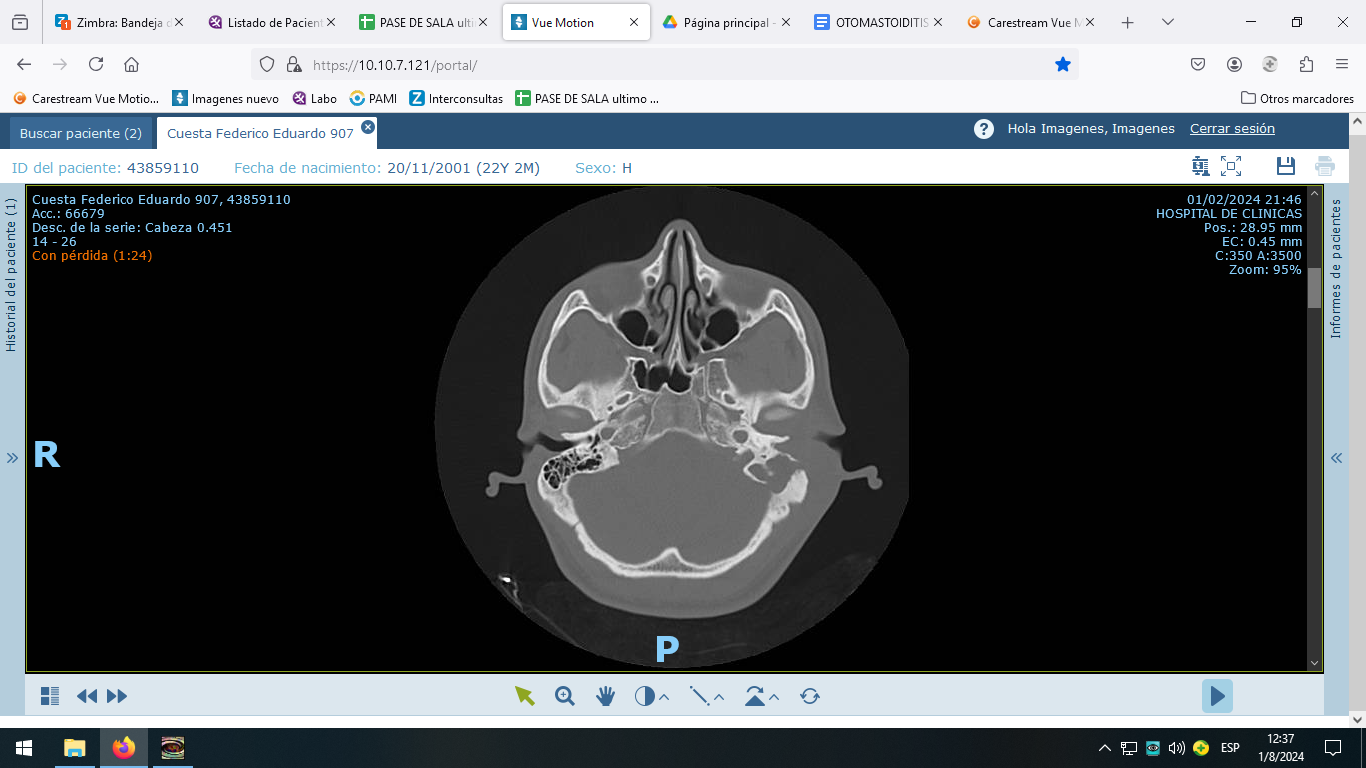 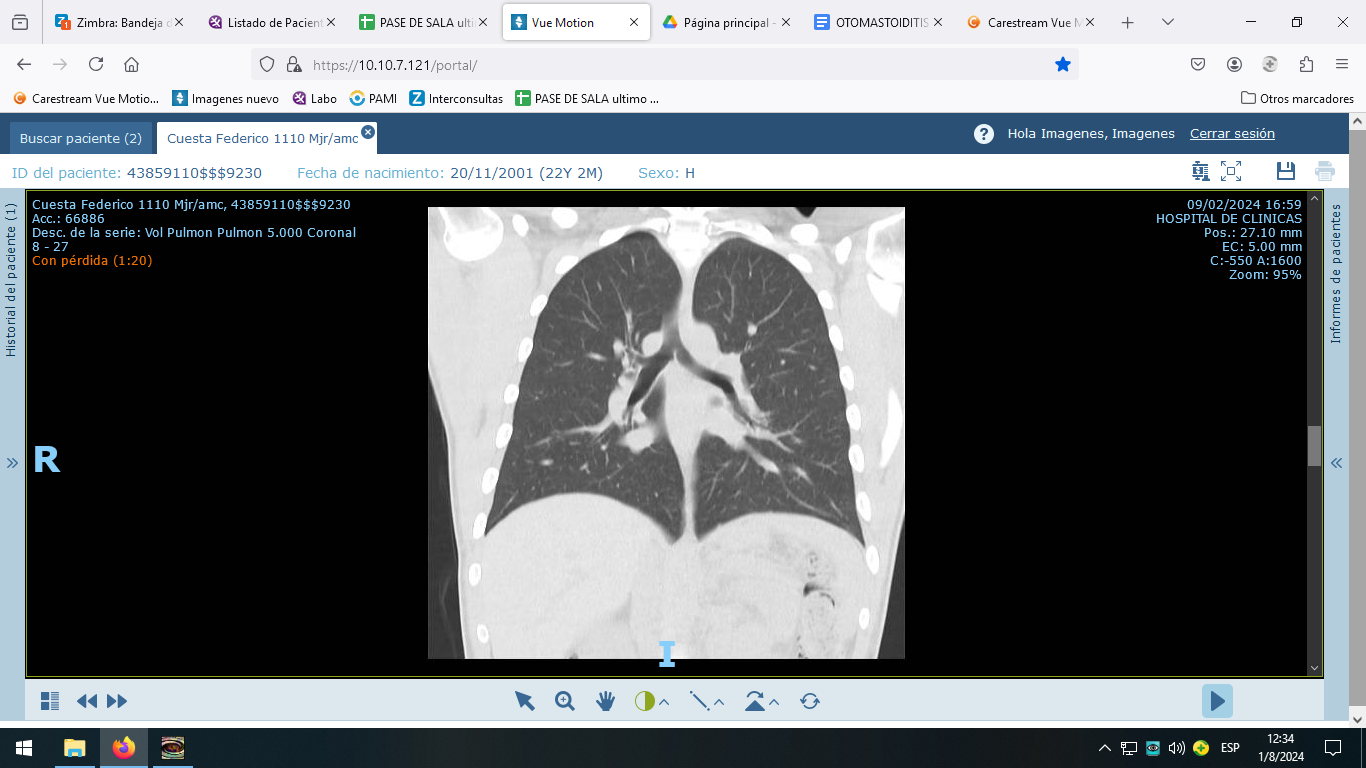 Discusión y Conclusiones: El mayor desafío de la otomastoiditis tuberculosa es considerar el diagnóstico, especialmente porque no hay evidencia de enfermedad torácica en la mayoría de los casos.La OT es difícil de diagnosticar, y se debería mantener un alto índice de sospecha ante una otorrea crónica que no mejora con tratamiento médico habitual, ya que el retraso en el diagnóstico aumenta la morbilidad y las complicaciones pueden llegar a ser irreversibles.
Bibliografía: - Nahid P, Dorman SE, Alipanah N, Official American Thoracic Society/Centers for Disease Control and Prevention/Infectious Diseases Society of America Clinical Practice Guidelines: Treatment of Drug-Susceptible Tuberculosis. Clin Infect Dis. 2016 Oct 1- Pérez Ramos IS, Unzaga Barañano MJ, Espallargas Ruiz-Ogarrio MC, Diaz De Tuesta Del Arco JL. Otomastoiditis tuberculosa: a propósito de un caso [Tuberculous otomastoiditis: a case report]. Rev Esp Quimioter. 2023 Jun;36(3):332-333. Spanish. doi: 10.37201/req/139.2022. Epub 2023 Mar 27. PMID: 36966385; PMCID: PMC10238799.